Кількісна і якісна стратегії
Теоретична основа
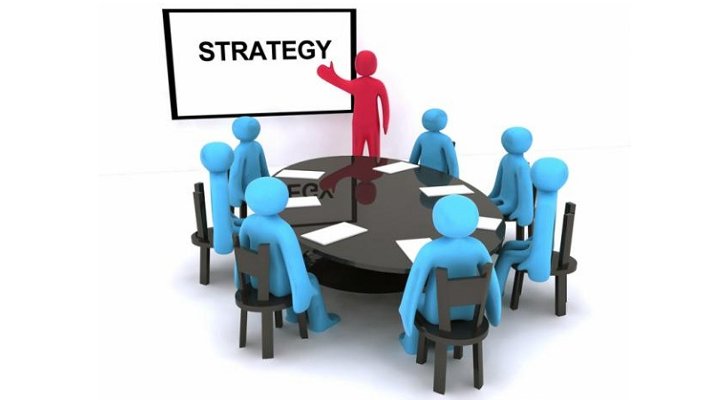 Кількісна стратегія
Якісна  стратегія
Мікросоціологія (суб’єктивізм)
Макросоціологія (об’єктивізм)
Макросоціологія  — галузь соціологічного знання, що орієнтується на вивчення великих соціальних процесів та аналіз цілісних соціальних груп та систем, таких як суспільство, цивілізація і т. д.
Мікросоціологія — сукупність соціологічних знань на вивчення так званих мікрооб'єктів (міжособистісні взаємодії, стосунки, комунікативні зв'язки в малих групах, поведінка індивіда, окремі «мікромасштабні» соціальні явища та процеси тощо)
На які питання відповідають?
Кількісна стратегія
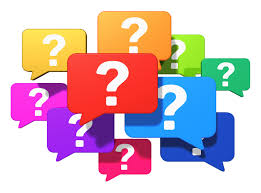 Якісна  стратегія
Скільки?
Хто?
Що?
Коли?
Де?
Як часто?
Чому?
Як?
З якою метою?
Що це означає?
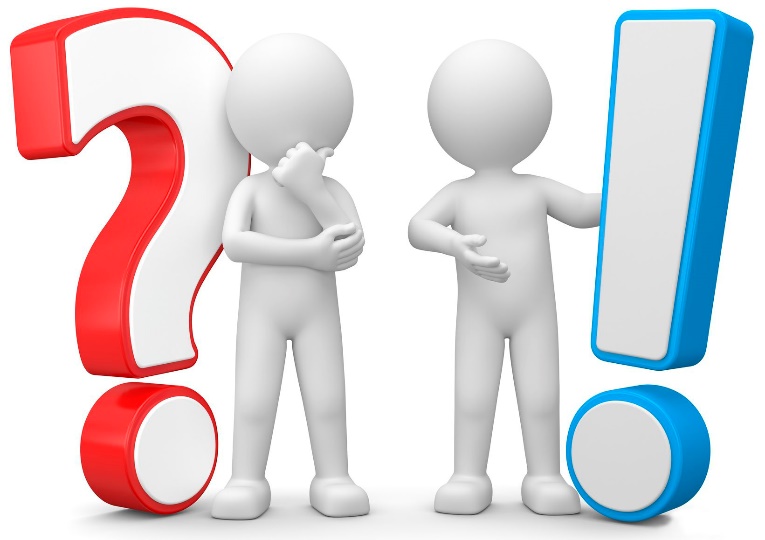 Мета дослідження - пізнання соціологом властивостей, зв'язків і відношень обраного об'єкта; соціолог при цьому має деяку інформацію про сутність даного об'єкта.
Кого або що вивчає?
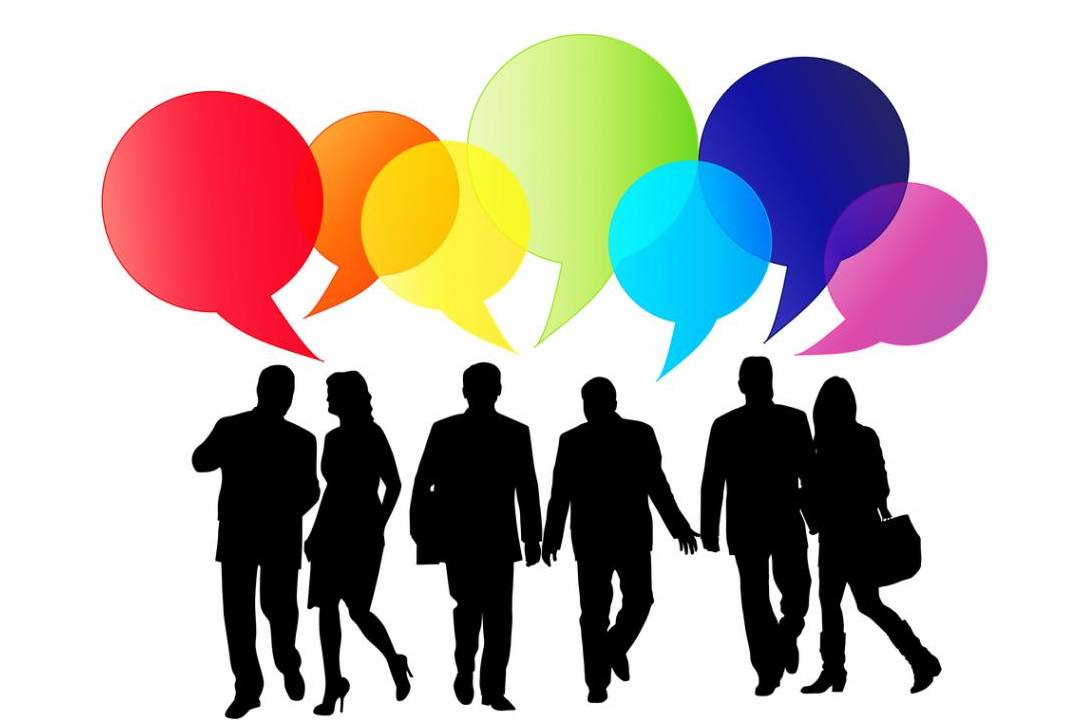 Кількісна стратегія
Якісна  стратегія
- Великі соціальні групи

- Великі масиви інформації
- Малі соціальні групи (від 2 до 30 чол.)
Націлені на отримання кількісної інформації про велике число об’єктів дослідження. Такі  дослідження призначені для вивчення об’єктивних, кількісно вимірюваних характеристик поведінки людей, вони застосовуються тоді,  коли необхідні точні, статистично надійні дані.
Мала група - нечисленна за складом соціальна група, члени якої об'єднані спільною соціальною діяльністю і знаходяться в безпосередньому особистому спілкуванні, що є основою для виникнення емоційних відносин, групових норм і групових процесів.
Дослідницька мета
Кількісна стратегія
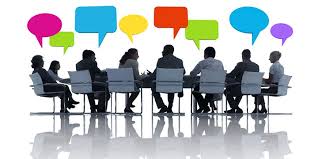 Якісна  стратегія
Виявити причинно- наслідкові зв’язки
Інтерпретація суб’єктивних смислів
Кількісні методи дослідження використовуються для отримання числових і статистичних даних.
Якісні методи дослідження використовуються для отримання даних про особистий досвід і про причини соціальної поведінки.
Логіка аналізу
Кількісна стратегія
Якісна  стратегія
Дедуктивна – від абстракцій і теорій до фактів шляхом операціоналізації
Індуктивна – від фактів життя до їх фактів і класифікації
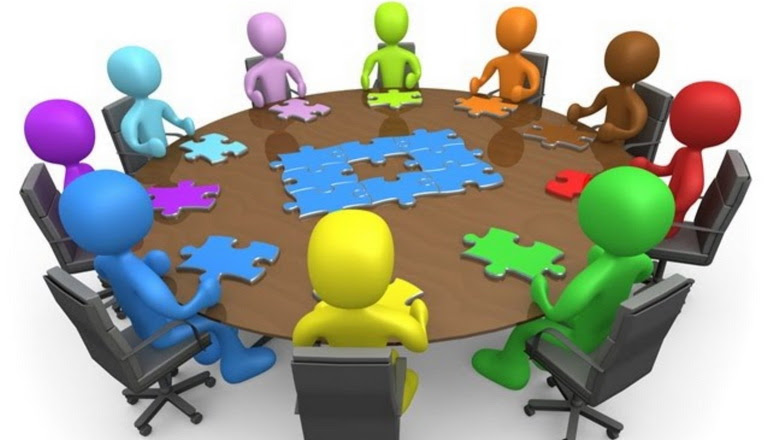 Роль досліджуваного
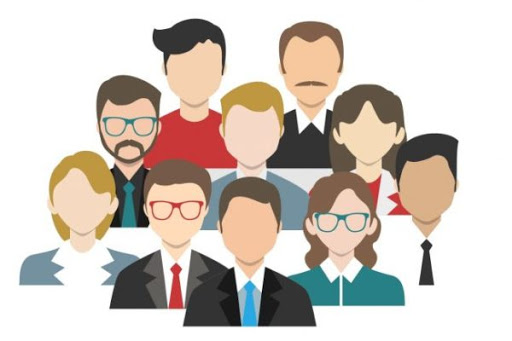 Кількісна стратегія
Якісна  стратегія
Респондент
Інформант
Респондент— учасник інтерв'ю, соціологічного опитування, або психологічних тестів. Особа, яка відповідає на запитання інтерв'юера, корреспондента або анкети. Людина, яка виступає в ролі джерела первинної інформації про явища і процеси, котрі досліджуються.
Установка дослідника щодо досліджуваного
Кількісна стратегія
Якісна  стратегія
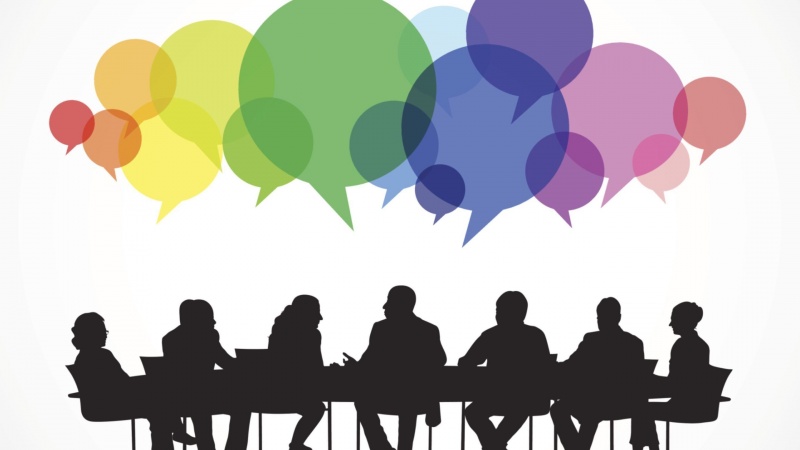 Не довіряти і перевіряти
Довіряти суб’єктивому баченню інформанта
Інструменти вимірювання
Кількісна стратегія
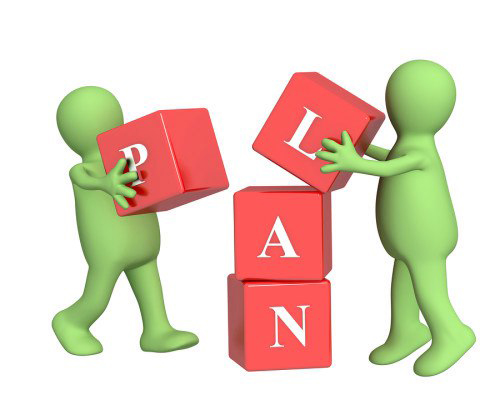 Якісна  стратегія
Створюється заздалегідь і перевіряється
Може не бути інструментарію або змінюватись у ході дослідження
Методи
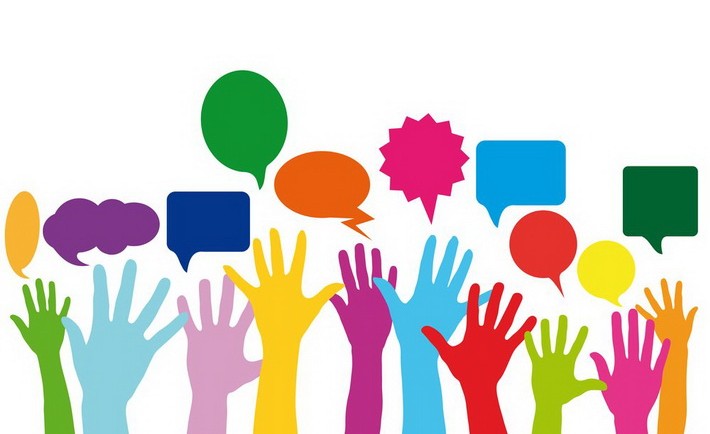 Кількісна стратегія
Якісна  стратегія
Нестандартизовані та неформалізовані методи
Стандартизовані та формалізовані методи
Перелік кількісних методів включає в себе широкий спектр засобів збору інформації, однак найбільш часто вживаними є особисте інтерв’ю (PAPI), телефонне (CATI) або он-лайн опитування.
Глибинні інтерв’ю
- Фокус групові дискусії
- Етнографічні
- Наративні інтерв’ю
- Експертні  інтерв’ю
Експертне опитування передбачає залучення компетентних осіб: вчених, науковців, приватних  підприємців, керівників компаній, громадських діячів, політиків, представників певних професій тощо. Експертне інтерв’ю проводиться професійним інтерв’юером за заздалегідь складеним сценарієм. Обговорення з експертами обов’язково записується у аудіо- або відеозапис, з метою подальшого   аналізу даних.
Наративні інтерв’ю
Використання таких інтерв’ю є доцільним у тих випадках, коли важливим є отримання не тільки суб’єктивних оцінок явищ чи процесів, але й їх важливість у свідомості самої людини.
Задля виконання цього завдання інтерв’ю планується таким чином, щоб респондент міг вільно розповісти про проблеми, що його турбують.
Якісна  стратегія
Етнографічні інтерв’ю
Особливістю даного інтерв’ю є те, що збір інформації відбувається у звичному для респондента середовищі.
Разом з цим методом дослідження часто також використовується спостереження, щоб отримати більш детальну інформацію щодо особливостей життєвих практик досліджуваних осіб.
Глибинні інтерв’ю
У дослідницькій практиці такого роду інтерв’ю використовуються для збору особистої інформації респондентів-учасників певних життєвих ситуацій для того, щоб виявити їх мотиви, цінності та переконання.
Перебіг інтерв’ю записується на диктофон, з метою більш детального аналізу даних.
Фокус групи є найбільш популярним методом збору інформації якісного характеру, сутність якого полягає у проведенні інтерв’ю з невеликою групою осіб.
Методи
Якісна  стратегія
Кількісна стратегія
Найчастіше якісні методи використовуються для вирішення таких завдань:
- Дослідження іміджу марки/кандидата, основних раціональних та емоційних складових іміджу, переваг та недоліків марки/кандидата
- Виявлення специфіки та типових моделей поведінки споживачів/електоральної поведінки
- Вивчення основних стимулів та бар’єрів до споживання марки/голосування за кандидата чи партію
- Виявлення нереалізованих потреб респондентів щодо певної ринкової категорії
- Тестування рекламних концепцій та макетів рекламних матеріалів (відеороликів, рекламних листівок, програм політичних партій і т. ін.)
- Тестування концепції нового продукту чи створення нового продукту
Кількісні методи рекомендується проводити:
- Для визначення частоти і об’єму споживання товару
- Для порівняння відносної ефективності готових концепцій
- Для виявлення джерела отримання інформації
- Для опитувань громадської думки
Спосіб представлення даних
Кількісна стратегія
Якісна  стратегія
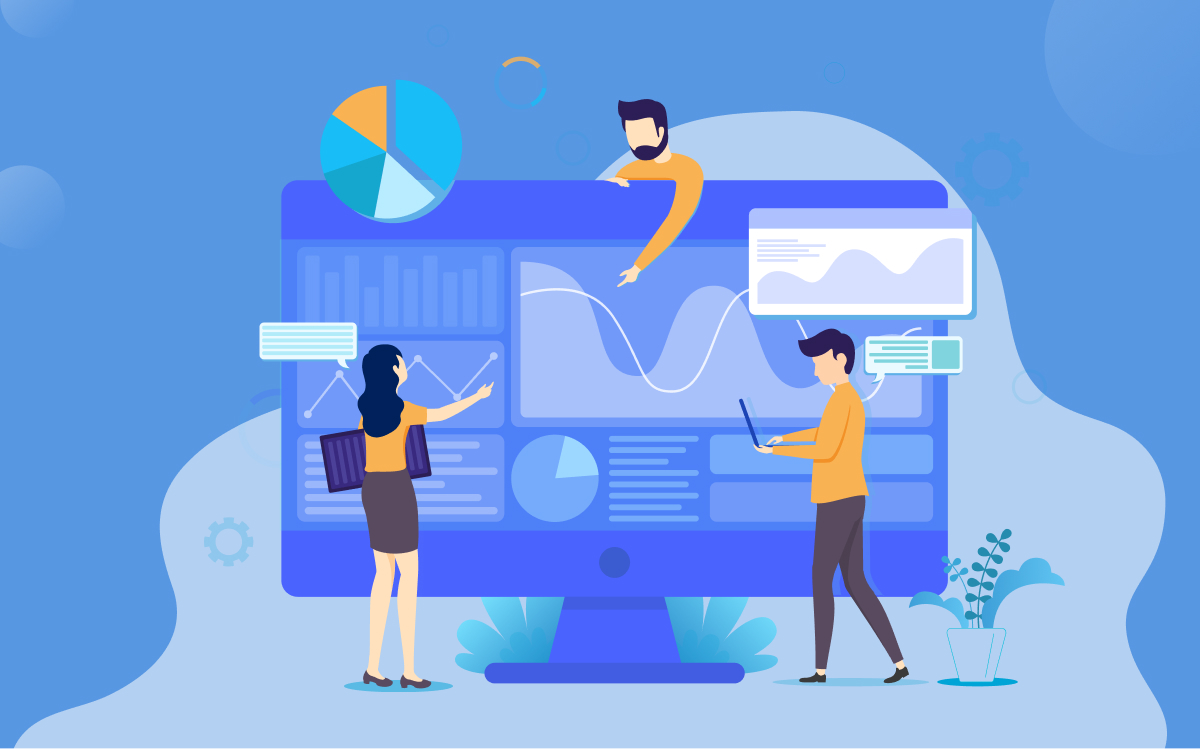 Використання статистики, комп’ютерних програм для обробки даних

Дані представляються у вигляді таблиць, графіків, індексів, коефіцієнтів тощо.
Не використовується статистика.

Результат представляється у вигляді цитат з мови інформанта